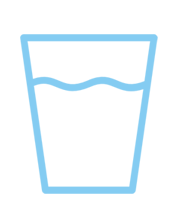 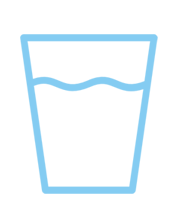 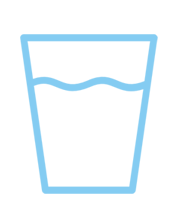 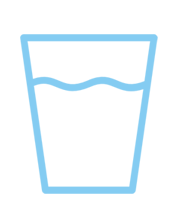 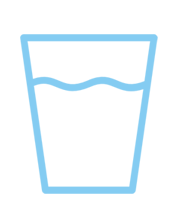 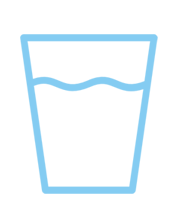 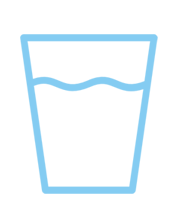 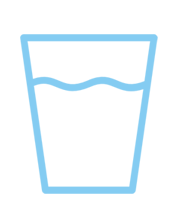 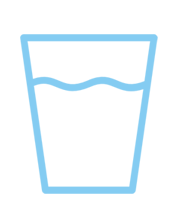 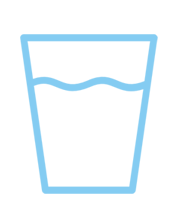 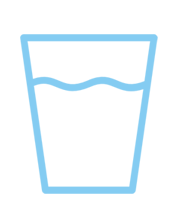 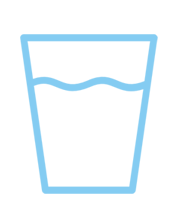 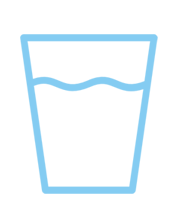 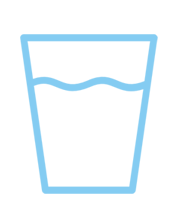 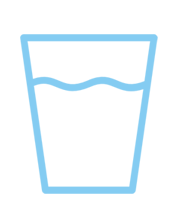 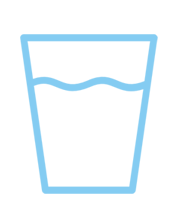 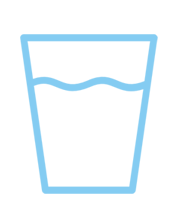 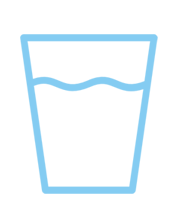 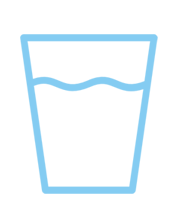 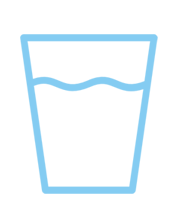 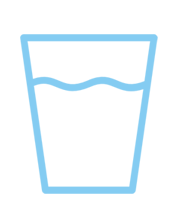 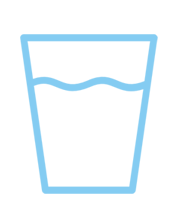 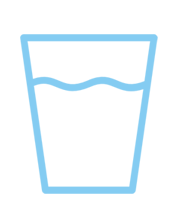 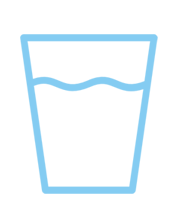 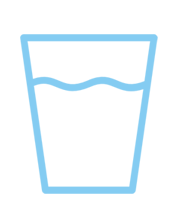 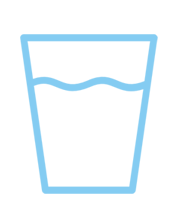 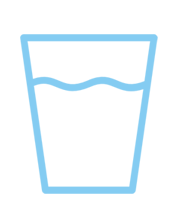 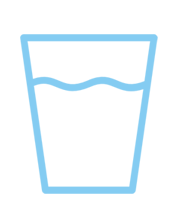 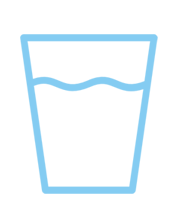 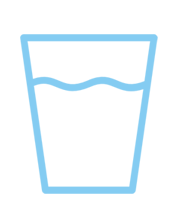 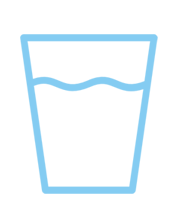 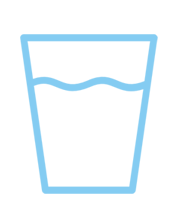 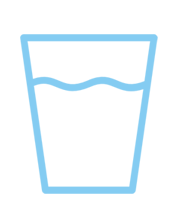 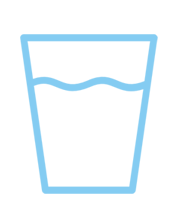 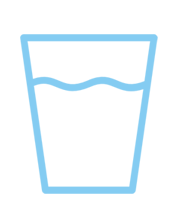 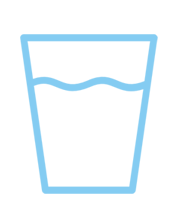 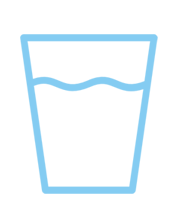 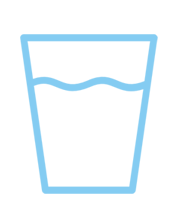 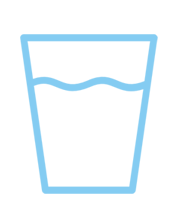 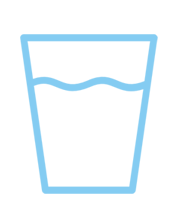 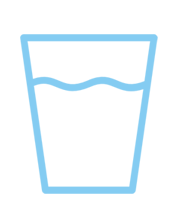 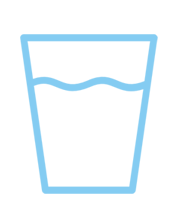 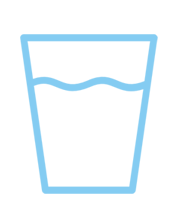 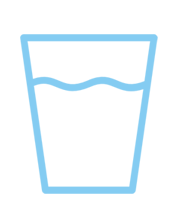 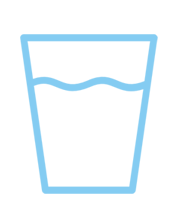 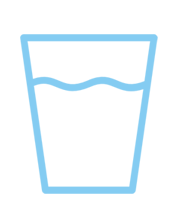 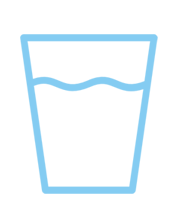 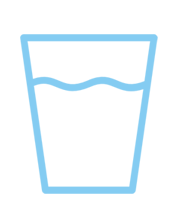 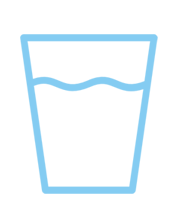 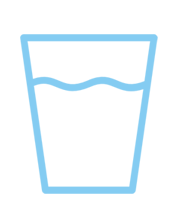 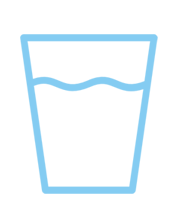 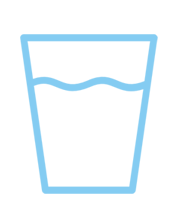 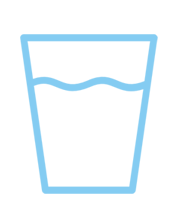 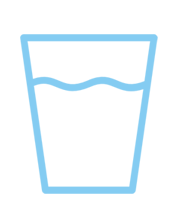 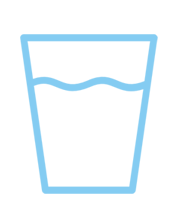 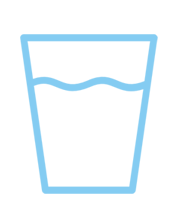 DRINK WATER
8 Glasses of water a day
mon
TUE
wed
Thurs
fri
sat
sun
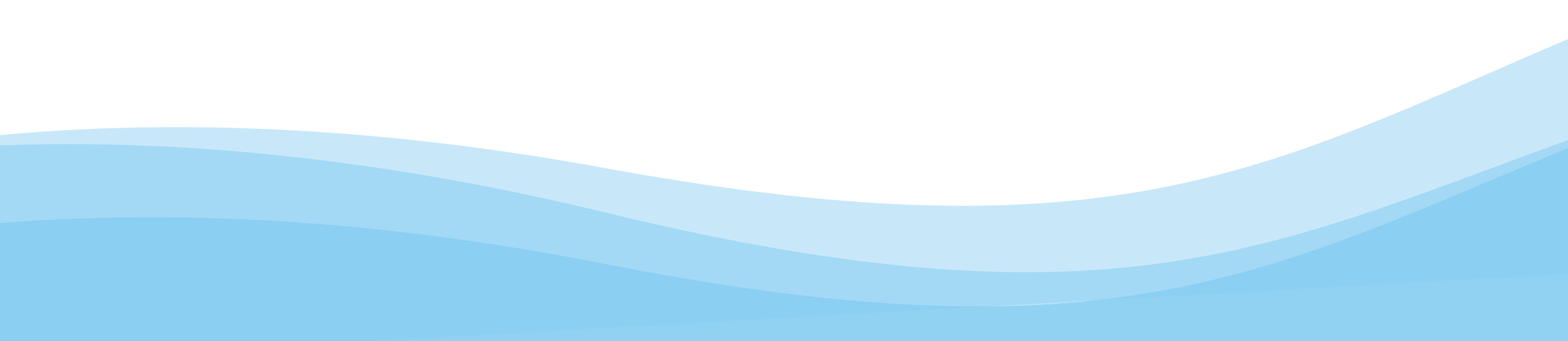 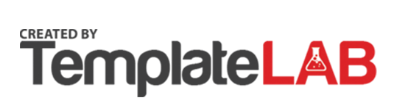